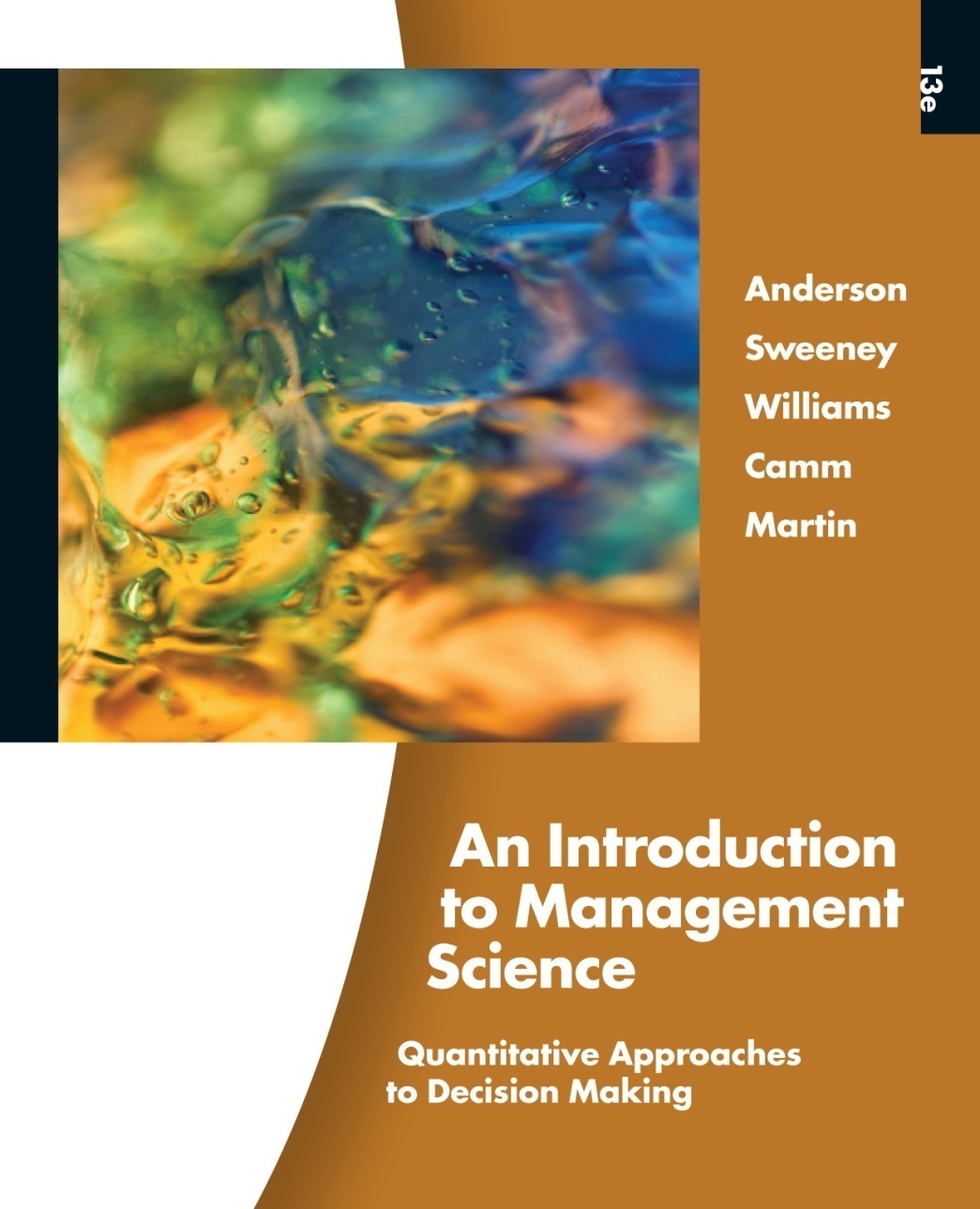 Slides by

John
Loucks

St. Edward’s
University
Chapter 13Decision Analysis
Problem Formulation
Decision Making without Probabilities
Decision Making with Probabilities
Risk Analysis and Sensitivity Analysis
Decision Analysis with Sample Information
Computing Branch Probabilities
Decision Analysis
Decision analysis can be used to develop an optimal strategy when a decision maker is faced with several decision alternatives and an uncertain or risk-filled pattern of future events.
Even when a careful decision analysis has been conducted, the uncertain future events make the final consequence uncertain.
The risk associated with any decision alternative is a direct result of the uncertainty associated with the final consequence.
Good decision analysis includes risk analysis that provides probability information about the favorable as well as the unfavorable consequences that may occur.
Problem Formulation
A decision problem is characterized by decision alternatives, states of nature, and resulting payoffs.
The decision alternatives are the different possible strategies the decision maker can employ.
The states of nature refer to future events, not under the control of the decision maker, which may occur.  States of nature should be defined so that they are mutually exclusive and collectively exhaustive.
Example:  Pittsburgh Development Corp.
Pittsburgh Development Corporation (PDC) purchased land that will be the site of a new luxury condominium complex. PDC commissioned preliminary architectural drawings for three different projects: one with 30, one with 60, and one with 90 condominiums. 
     	The financial success of the project depends upon the size of the condominium complex and the chance event concerning the demand for the condominiums. The statement of the PDC decision problem is to select the size of the new complex that will lead to the largest profit given the uncertainty concerning the demand for the condominiums.
Influence Diagrams
An influence diagram is a graphical device showing the relationships among the decisions, the chance events, and the consequences.
Squares or rectangles depict decision nodes.
Circles or ovals depict chance nodes.
Diamonds depict consequence nodes.
Lines or arcs connecting the nodes show the direction of influence.
Influence Diagrams
Decision
Chance
Consequence
Demand for the
Condominiums
Complex
Size
Profit
Payoff Tables
The consequence resulting from a specific combination of a decision alternative and a state of nature is a payoff.
A table showing payoffs for all combinations of decision alternatives and states of nature is a payoff table.
Payoffs can be expressed in terms of profit, cost, time, distance or any other appropriate measure.
Example:  Pittsburgh Development Corp.
Consider the following problem with three   decision alternatives and two states of nature with  the following payoff table representing profits:
                           
			                 States of Nature
			                 Strong Demand   Weak Demand
    Decision Alternative	             s1        		 s2
                               	
     Small complex, d1        		  8       		  7
     Medium complex, d2      		14       		  5
     Large complex, d3      		20     		 -9
PAYOFF TABLE
Decision Making without Probabilities
Three commonly used criteria for decision making when probability information regarding the likelihood of the states of nature is unavailable are: 
the optimistic approach
the conservative approach
the minimax regret approach.
Optimistic Approach
The optimistic approach would be used by an optimistic decision maker.
The decision with the largest possible payoff is chosen.  
If the payoff table was in terms of costs, the decision with the lowest cost would be chosen.
Example:  Optimistic Approach
An optimistic decision maker would use the optimistic (maximax) approach.  We choose the decision that has the largest single value in the payoff table. 

			      		      Maximum
 Decision       Payoff
			     	     d1                  8
				     d2                14
 		 		     d3                20
Maximaxdecision
Maximax
payoff
Conservative Approach
The conservative approach would be used by a conservative decision maker.  
For each decision the minimum payoff is listed and then the decision corresponding to the maximum of these minimum payoffs is selected.  (Hence, the minimum possible payoff is maximized.)
If the payoff was in terms of costs, the maximum costs would be determined for each decision and then the decision corresponding to the minimum of these maximum costs is selected.  (Hence, the maximum possible cost is minimized.)
Example:  Conservative Approach
A conservative decision maker would use the conservative (maximin) approach.  List the minimum payoff for each decision.  Choose the decision with the maximum of these minimum payoffs.

                    			      Minimum
 Decision       Payoff
			     	     d1                 7
				     d2                 5
                                  	     d3                -9
Maximin
decision
Maximin
payoff
Minimax Regret Approach
The minimax regret approach requires the construction of a regret table or an opportunity loss table. 
This is done by calculating for each state of nature the difference between each payoff and the largest payoff for that state of nature.  
Then, using this regret table, the maximum regret for each possible decision is listed.  
The decision chosen is the one corresponding to the minimum of the maximum regrets.
Example:  Minimax Regret Approach
For the minimax regret approach, first compute a regret table by subtracting each payoff in a column from the largest payoff in that column.  In this example, in the first column subtract 8, 14, and 20 from 20;  etc. The resulting regret table is: 

				      States of Nature
			                 Strong Demand   Weak Demand
    Decision Alternative	             s1        		 s2
                               	
     Small complex, d1        		12       		  0
     Medium complex, d2      		  6       		  2
     Large complex, d3      		  0     		16
REGRET TABLE
Example:  Minimax Regret Approach
For each decision list the maximum regret.  Choose the decision with the minimum of these values.
                              
					    Maximum
                                 Decision       Regret
 	 		                   d1                  12
                                       d2                    6
                                       d3                  16
Minimax
regret
Minimax
decision
Decision Making with Probabilities
Expected Value Approach
If probabilistic information regarding the states of nature is available, one may use the expected value (EV) approach.   
Here the expected return for each decision is calculated by summing the products of the payoff under each state of nature and the probability of the respective state of nature occurring.  
The decision yielding the best expected return is chosen.
Expected Value of a Decision Alternative
The expected value of a decision alternative is the sum of weighted payoffs for the decision alternative.
The expected value (EV) of decision alternative di  is defined as:



	
	where:      N = the number of states of nature
		      P(sj ) = the probability of state of nature sj
		         Vij  = the payoff corresponding to decision 		       alternative di  and state of nature sj
Expected Value Approach
Calculate the expected value for each decision.  The decision tree on the next slide can assist in this calculation.  Here d1, d2, and d3  represent the decision alternatives of building a small, medium, and large complex, while s1 and s2 represent the states of nature of strong demand and weak demand.
Decision Trees
A decision tree is a chronological representation of the decision problem.
Each decision tree has two types of nodes;  round nodes correspond to the states of nature while square nodes correspond to the decision alternatives.  
The branches leaving each round node represent the different states of nature while the branches leaving each square node represent the different decision alternatives.
At the end of each limb of a tree are the payoffs attained from the series of branches making up that limb.
Decision Tree
Payoffs
s1
.8
$8 mil
2
s2
.2
$7 mil
d1
s1
.8
$14 mil
d2
1
3
s2
.2
d3
$5 mil
s1
.8
$20 mil
4
s2
.2
-$9 mil
Expected Value for Each Decision
EMV = .8(8 mil) + .2(7 mil) =   $7.8 mil
d1
Small
2
EMV = .8(14 mil) + .2(5 mil) =   $12.2 mil
Medium
d2
1
3
EMV = .8(20 mil) + .2(-9 mil) =  $14.2 mil
4
d3
Large
Choose the decision alternative with the largest EV. Build the large complex.
Expected Value of Perfect Information
Frequently information is available which can improve the probability estimates for the states of nature.  
The expected value of perfect information (EVPI) is the increase in the expected profit that would result if one knew with certainty which state of nature would occur.  
The EVPI provides an upper bound on the expected value of any sample or survey information.
Expected Value of Perfect Information
EVPI Calculation
Step 1:
		    Determine the optimal return corresponding to each state of nature.
Step 2:
		    Compute the expected value of these optimal returns.
Step 3:
		    Subtract the EV of the optimal decision from the amount determined in step (2).
Expected Value of Perfect Information
Expected Value with Perfect Information (EVwPI)


Expected Value without Perfect Information (EVwoPI)


Expected Value of Perfect Information (EVPI)
EVwPI = .8(20 mil) + .2(7 mil) = $17.4 mil
EVwoPI = .8(20 mil) + .2(-9 mil) =  $14.2 mil
EVPI = |EVwPI – EVwoPI| = |17.4 – 14.2| = $3.2 mil
Risk Analysis
Risk analysis helps the decision maker recognize the difference between:
the expected value of a decision alternative, and
the payoff that might actually occur
The risk profile for a decision alternative shows the possible payoffs for the decision alternative along with their associated probabilities.
Risk Profile
Large Complex Decision Alternative
1.00
.80
.60
Probability
.40
.20
-10   -5     0    5   10  15   20
Profit ($ millions)
Sensitivity Analysis
Sensitivity analysis can be used to determine how  changes to the following inputs affect the recommended decision alternative:
probabilities for the states of nature
values of the payoffs
If a small change in the value of one of the inputs causes a change in the recommended decision alternative, extra effort and care should be taken in estimating the input value.
Decision Analysis with Sample Information
Frequently, decision makers have preliminary or prior probability assessments for the states of nature that are the best probability values available at that time. 
To make the best possible decision, the decision maker may want to seek additional information about the states of nature. 
This new information, often obtained through sampling, can be used to revise the prior probabilities so that the final decision is based on more accurate probabilities for the states of nature. 
These revised probabilities are called posterior probabilities.
Example:  Pittsburgh Development Corp.
Let us return to the PDC problem and assume that management is considering a 6-month market research study designed to learn more about potential market acceptance of the PDC condominium project.  Management anticipates that the market research study will provide one of the following two results:
1.  Favorable report: A significant number of the
          individuals contacted express interest in
          purchasing a PDC condominium.
     2.  Unfavorable report: Very few of the individuals
          contacted express interest in purchasing a PDC
          condominium.
Influence Diagram
Decision
Chance
Consequence
Demand
for the
Condominiums
Market
Survey
Results
Market
Survey
Complex
Size
Profit
Sample Information
PDC has developed the following branch probabilities.

	If the market research study is undertaken:

			P(Favorable report)      = P(F) = .77
	 		P(Unfavorable report) = P(U) = .23 	

	If the market research report is favorable:

 	   P(Strong demand | favorable report) = P(s1|F) = .94
	   P(Weak demand | favorable report)  = P(s2|F) = .06
Sample Information
If the market research report is unfavorable:

 	P(Strong demand | unfavorable report) = P(s1|U) = .35
	P(Weak demand | unfavorable report)  = P(s2|U) = .65

	If the market research study is not undertaken, the prior
	probabilities are applicable:

			P(Favorable report)      = P(F) = .80
	 		P(Unfavorable report) = P(U) = .20
Decision Tree
s1
P(s1) = .94
$  8 mil
d1
s2
6
P(s2) = .06
$  7 mil
s1
d2
P(s1) = .94
$14 mil
s2
7
3
F
(.77)
P(s2) = .06
$  5 mil
d3
s1
P(s1) = .94
$20 mil
s2
8
P(s2) = .06
-$  9 mil
Conduct
Market
Research
Study
s1
2
P(s1) = .35
$  8 mil
d1
s2
9
P(s2) = .65
$  7 mil
U
(.23)
s1
d2
P(s1) = .35
$14 mil
s2
10
4
P(s2) = .65
$  5 mil
d3
s1
1
$20 mil
P(s1) = .35
s2
11
P(s2) = .65
-$  9 mil
s1
d1
P(s1) = .80
$  8 mil
s2
12
Do Not Conduct
Market Research
Study
P(s2) = .20
$  7 mil
s1
d2
P(s1) = .80
$14 mil
s2
13
5
d3
P(s2) = .20
$  5 mil
s1
s2
P(s1) = .80
$20 mil
14
P(s2) = .20
-$  9 mil
Decision Strategy
A decision strategy is a sequence of decisions and chance outcomes where the decisions chosen depend on the yet-to-be-determined outcomes of chance events. 
The approach used to determine the optimal decision strategy is based on a backward pass through the decision tree using the following steps: 
At chance nodes, compute the expected value by multiplying the payoff at the end of each branch by the corresponding branch probabilities.
At decision nodes, select the decision branch that leads to the best expected value. This expected value becomes the expected value at the decision node.
Decision Tree
EV =
$18.26 mil
d1
6
EV = .94(8) + .06(7) = $7.94 mil
d2
EV = .94(14) + .06(5) = $13.46 mil
7
3
F
(.77)
d3
8
EV = .94(20) + .06(-9) = $18.26 mil
EV =
$15.93
   mil
2
EV = .35(8) + .65(7) = $7.35 mil
d1
9
U
(.23)
d2
EV = .35(14) + .65(5) = $8.15 mil
10
4
d3
1
EV =
$8.15 mil
11
EV = .35(20) + .65(-9) = $1.15 mil
EV =
$15.93
  mil
EV = .8(8) + .2(7) = $7.80 mil
d1
12
d2
EV = .8(14) + .2(5) = $12.20 mil
13
5
d3
EV = $14.20 mil
14
EV = .8(20) + .2(-9) = $14.20 mil
Decision Strategy
PDC’s optimal decision strategy is: 
Conduct the market research study.
If the market research report is favorable, construct the large condominium complex.
If the market research report is unfavorable, construct the medium condominium complex.
Risk Profile
PDC’s Risk Profile
1.00
.80
.72
.60
Probability
.40
.15
.20
.08
.05
-10   -5     0    5   10  15   20
Profit ($ millions)
Expected Value of Sample Information
The expected value of sample information (EVSI) is the additional expected profit possible through knowledge of the sample or survey information.
The expected value associated with the market research study is $15.93.
The best expected value if the market research study is not undertaken is $14.20.
We can conclude that the difference, $15.93  $14.20 = $1.73, is the expected value of sample information. 
Conducting the market research study adds $1.73 million to the PDC expected value.
Efficiency of Sample Information
Efficiency of sample information is the ratio of EVSI to EVPI. 
As the EVPI provides an upper bound for the EVSI, efficiency is always a number between 0 and 1.
Efficiency of Sample Information
The efficiency of the survey:

            E = (EVSI/EVPI) X 100
               =  [($1.73 mil)/($3.20 mil)] X 100
               =  54.1%

	The information from the market research study is 54.1% as efficient as perfect information.
Computing Branch Probabilities
We will need conditional probabilities for all sample outcomes given all states of nature, that is, P(F | s1), P(F | s2), P(U | s1), and P(U | s2).
Computing Branch Probabilities
Branch (Posterior) Probabilities Calculation            
Step 1:
		    For each state of nature, multiply the prior probability by its conditional probability for the indicator -- this gives the joint probabilities for the states and indicator.
Computing Branch Probabilities
Branch (Posterior) Probabilities Calculation            
Step 2:    
		    Sum these joint probabilities over all states -- this gives the marginal probability for the indicator.
Step 3:    
		    For each state, divide its joint probability by the marginal probability for the indicator -- this gives the posterior probability distribution.
Bayes’ Theorem and Posterior Probabilities
Knowledge of sample (survey) information can be used to revise the probability estimates for the states of nature.  
Prior to obtaining this information, the probability estimates for the states of nature are called prior probabilities. 
With knowledge of conditional probabilities for the outcomes or indicators of the sample or survey information, these prior probabilities can be revised by employing Bayes' Theorem.  
The outcomes of this analysis are called posterior probabilities or branch probabilities for decision trees.
Posterior Probabilities
Favorable

State of        Prior       Conditional        Joint          Posterior
Nature   Probability   Probability   Probability   Probability
      sj              P(sj)             P(F|sj)        P(F I sj)         P(sj |F)

      s1              0.8                  0.90              0.72               0.94
      s2              0.2                  0.25              0.05               0.06
	               P(favorable) = P(F) =  0.77                1.00
Posterior Probabilities
Unfavorable

State of        Prior       Conditional        Joint          Posterior
Nature   Probability   Probability   Probability   Probability
      sj              P(sj)             P(U|sj)       P(U I sj)        P(sj |U)

      s1              0.8                  0.10              0.08               0.35
      s2              0.2                  0.75              0.15               0.65
	          P(unfavorable) = P(U) =  0.23               1.00
End of Chapter 13